DEEP UPDATE
Presented by: Ivonne Hall, P.E., Assistant Director
Carlos A. Esguerra, Supervising Environmental Engineer
Stacy Pappano, Supervising Environmental Engineer

Bureau of Water Protection and Land Reuse
Water Planning and Management Division 

CT WEA FALL WORKSHOP
October 16, 2023
Connecticut Department of Energy & Environmental Protection
10/16/2023
Agenda
Staff Update
Clean Water Fund Update
Fats, Oils, & Grease (FOG) Update
Permit expires 2025
Consultant 
Lessons learned from regulated community
Pump Station Survey Findings
PFAS Report Summary 
Nitrogen General Permit Update 
Renewal Changes
Cost of Credit
Nitrogen Loading
O & M Survey
NPDES Permit – Phosphorus Loading Calculation
Operator Certification
Connecticut Department of Energy & Environmental Protection
[Speaker Notes: I will start us out discussing staff and the Clean Water Fund Priority List
I will be followed by Carlos Esguerra, who will discuss Fats Oils & Grease, Pump Station survey
Then Stacy Pappano is our closer, and she will talk about PFAS, nitrogen and phosphorus and operator certification]
Ivonne Hall, Assistant Director
[Speaker Notes: I started my DEEP career in this group where I worked as a project engineer for 10 years, then I took a job in Dam Safety as supervisor for 4 years.
Last year, I had the opportunity to come back home as AD.]
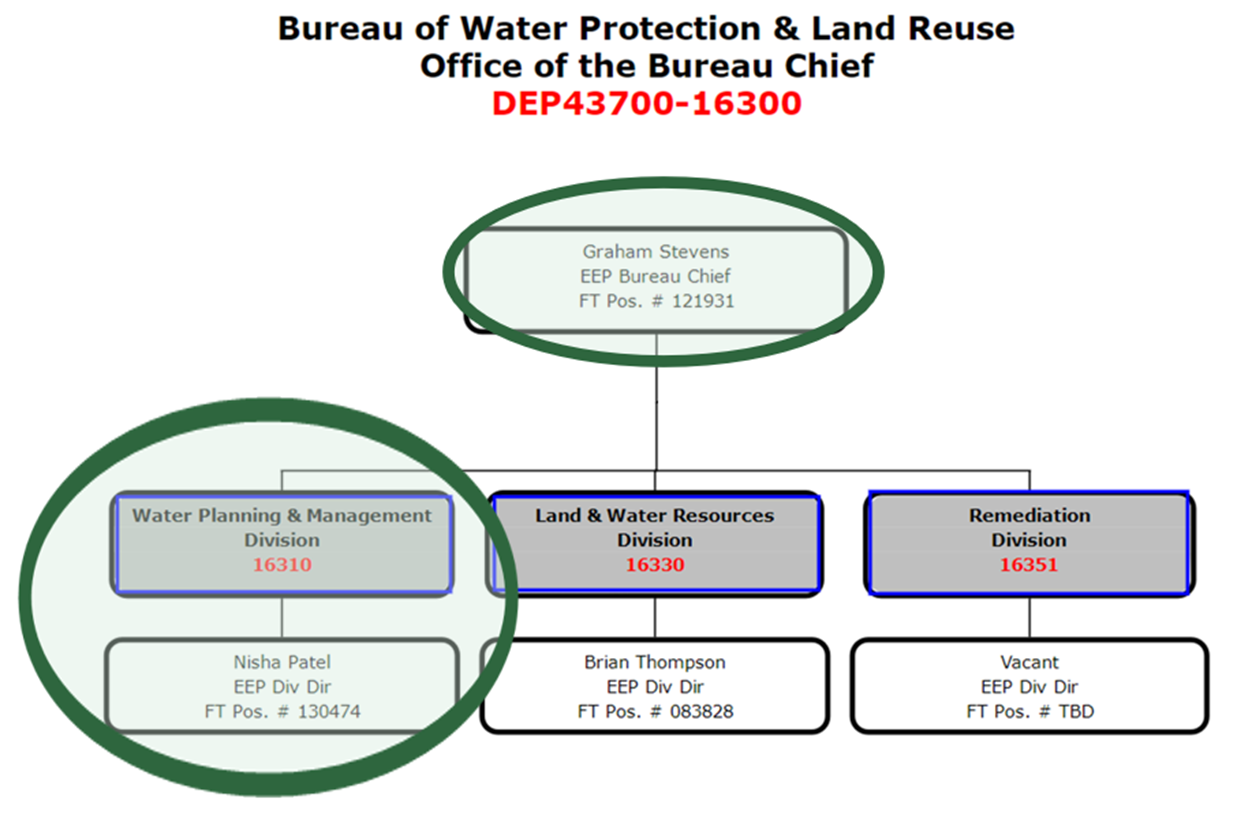 DEEP Municipal Wastewater org chart
Replaced Betsey Wingfield
Replaced Jen Perry, who had replaced Denise Ruzicka
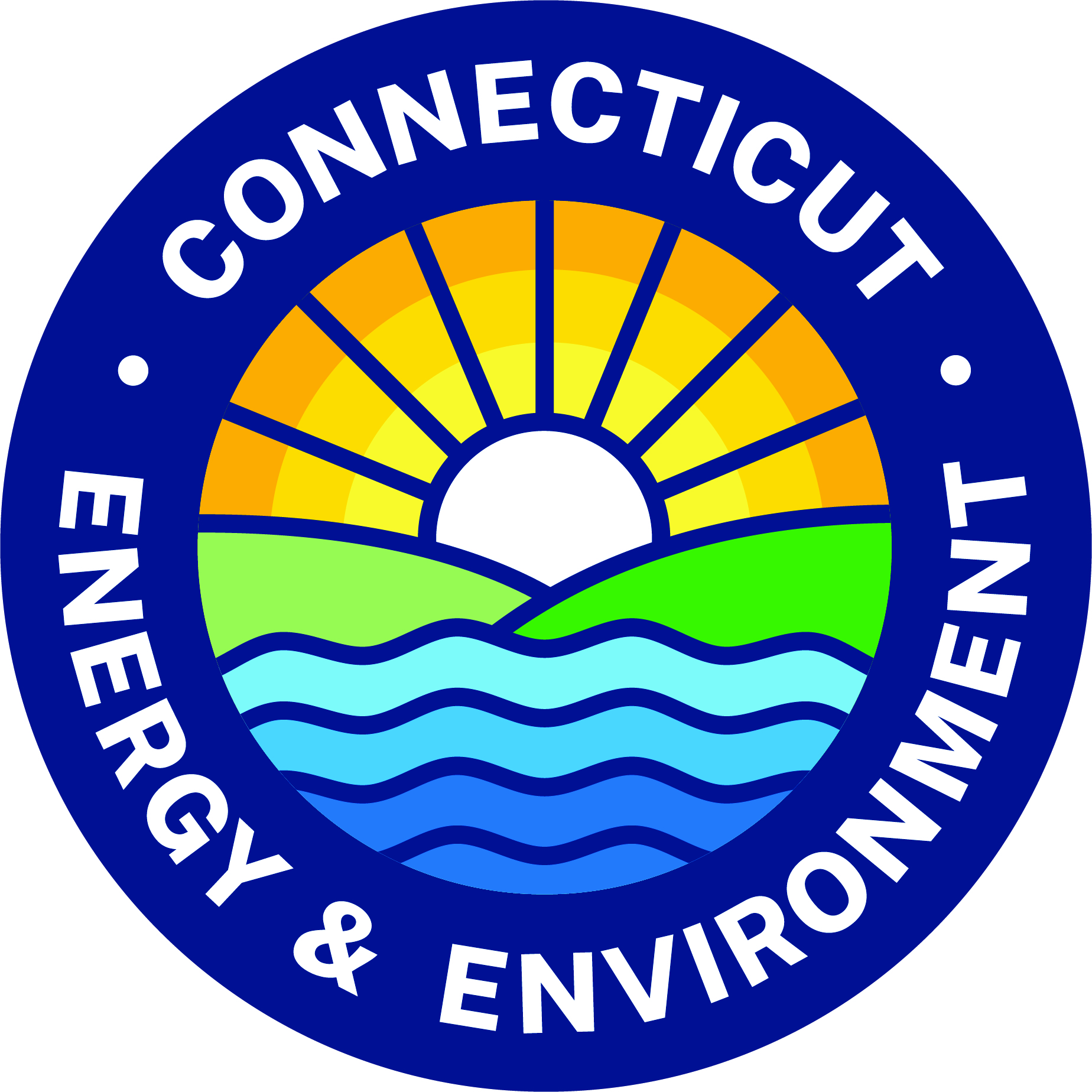 Connecticut Department of Energy & Environmental Protection
[Speaker Notes: Lots of retirements within the past few years, people shifting roles
Refresher about the organizational structure for muni ww
Graham replaced Betsey Wingfield, Nisha replaced Jennifer Perry who had replaced Denise Ruzicka: Nisha stand up]
Deep -  water planning & management division
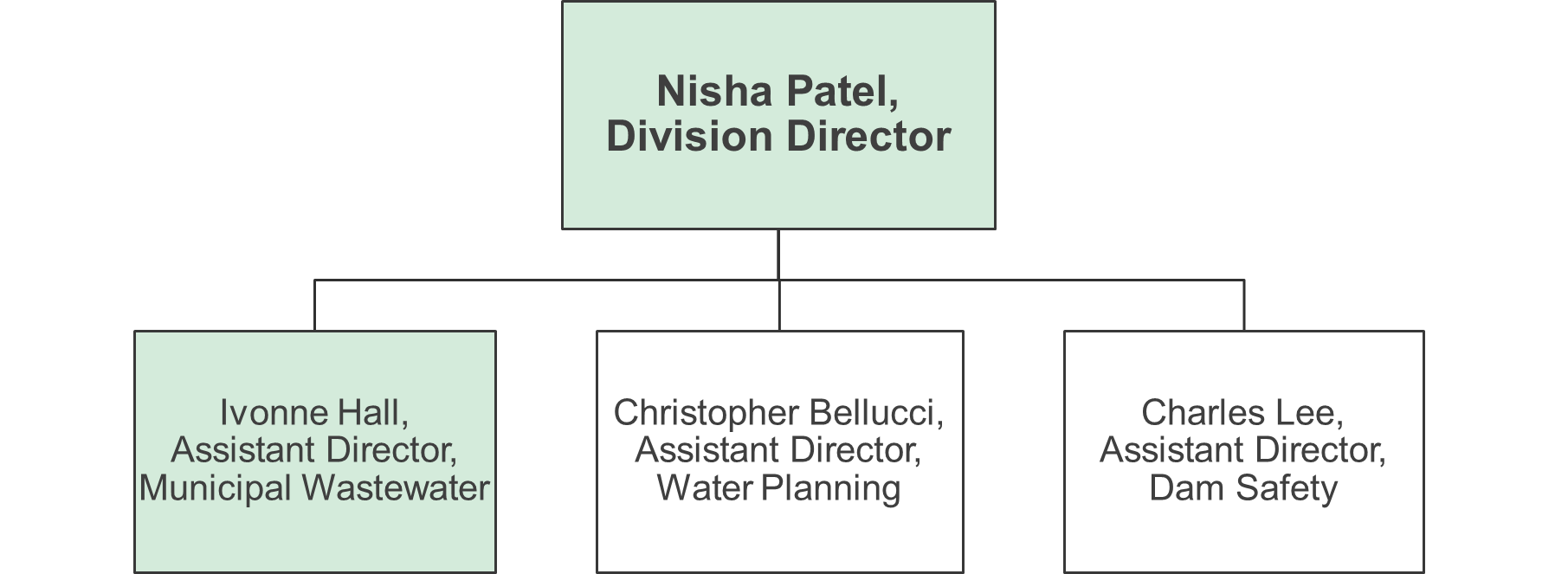 Replaced Nisha Patel who is now Director
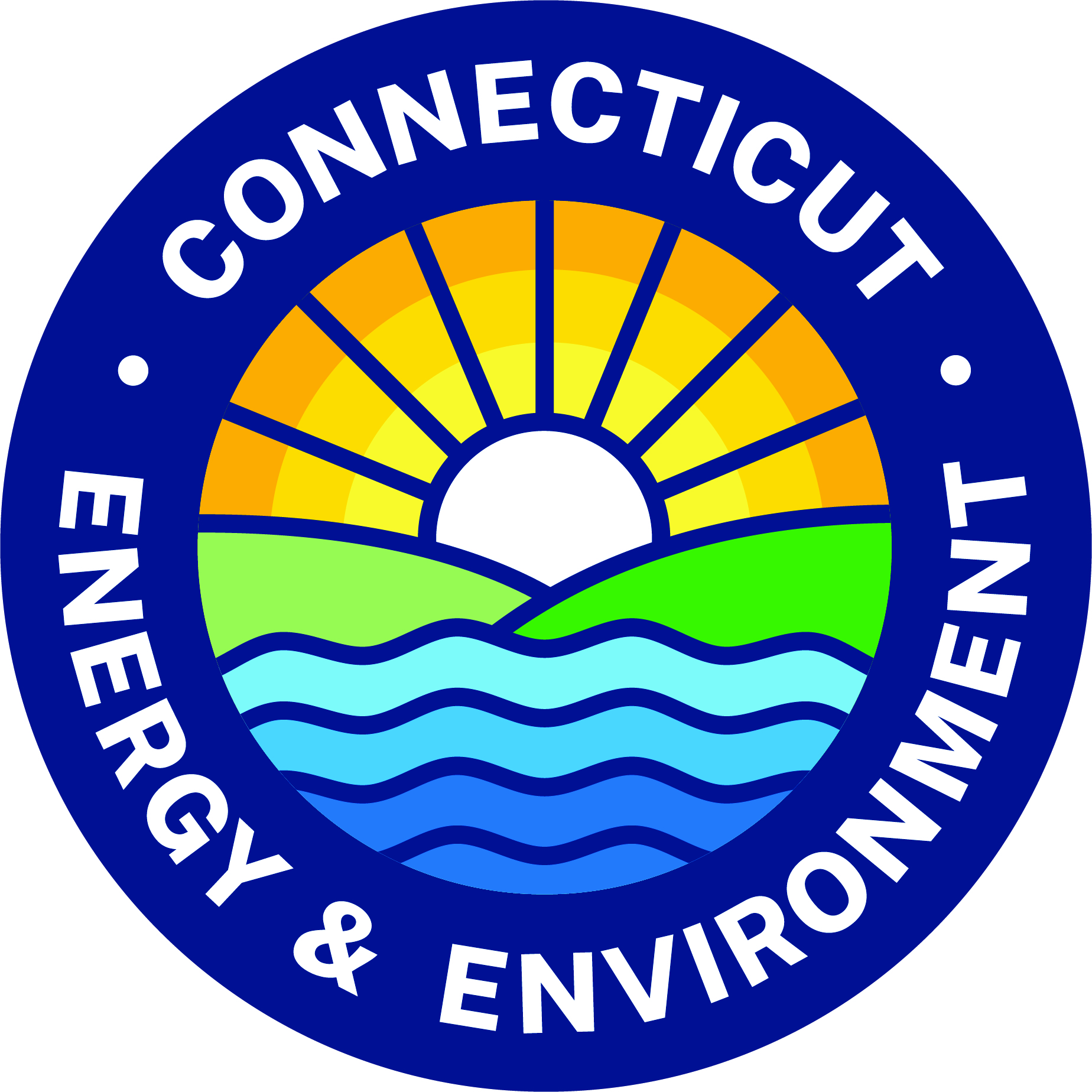 Connecticut Department of Energy & Environmental Protection
[Speaker Notes: I replaced Nisha as AD]
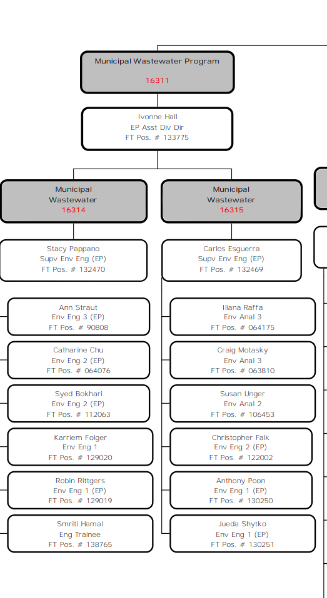 Municipal wastewater
New supervisors in 2022
Carlos Esguerra & Stacy Pappano
Replaced George Hicks & Rowland Denny who both retired
New staff engineers in 2022
Anthony Poon
Jueda Shytko
Karriem Kazu Folger
Robin Rittgers
Newest staff engineer in 2023
Smriti Hamal
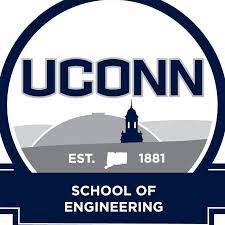 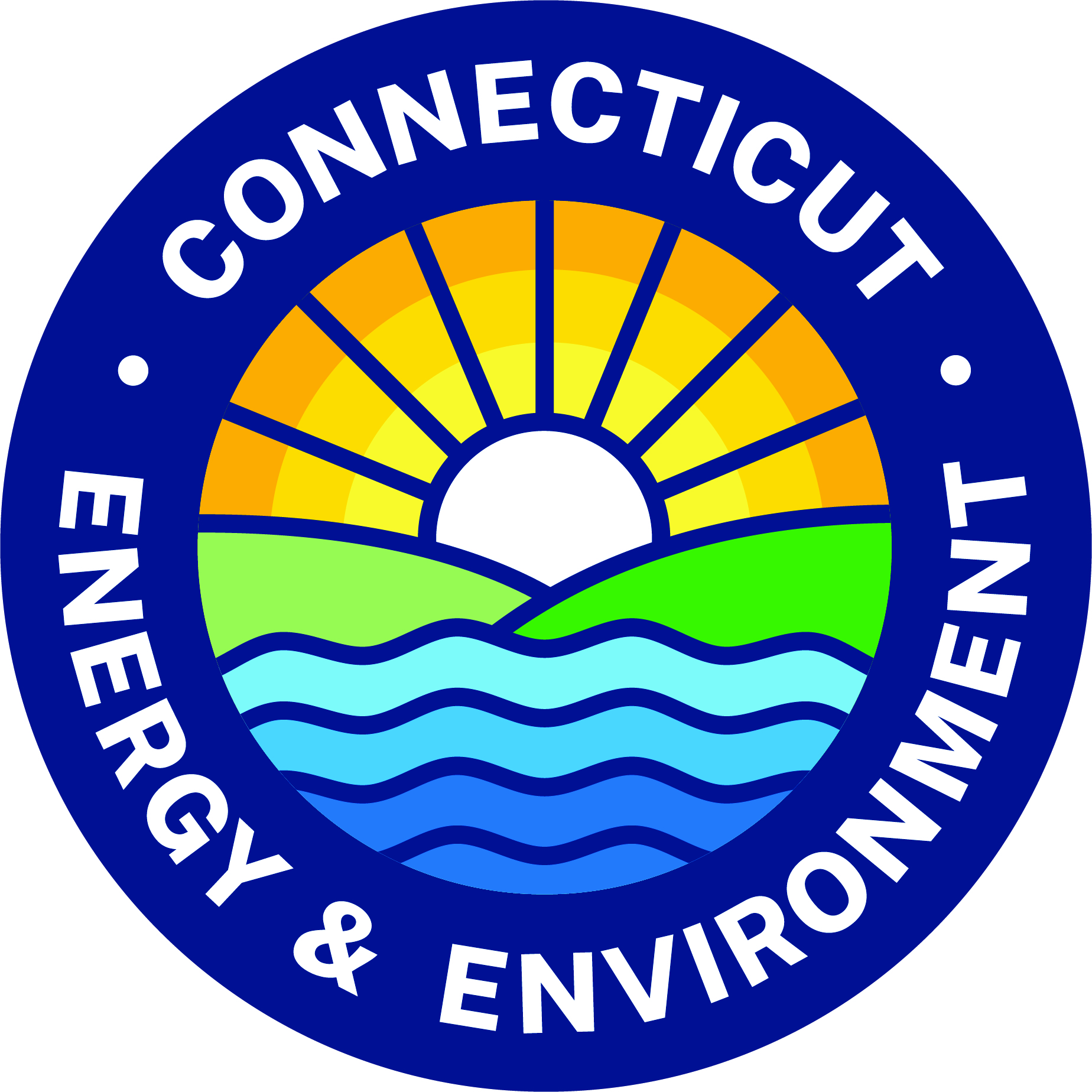 Connecticut Department of Energy & Environmental Protection
5/8/2023
[Speaker Notes: If you can’t read, will be able to reference in slide deck that will be sent out after this meeting
Rest of DEEP staff stand up: we are mostly all here with the exception of Ann Straut, our senior engineer; and our inspectors Craig Motasky and Susan Unger or Lex
We are continuing our UConn streak: our newest engineer is Smriti Hamal]
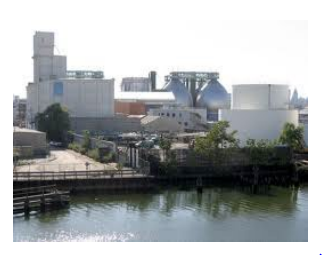 CT DEEP Clean Water Fund
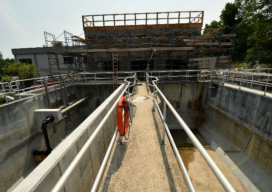 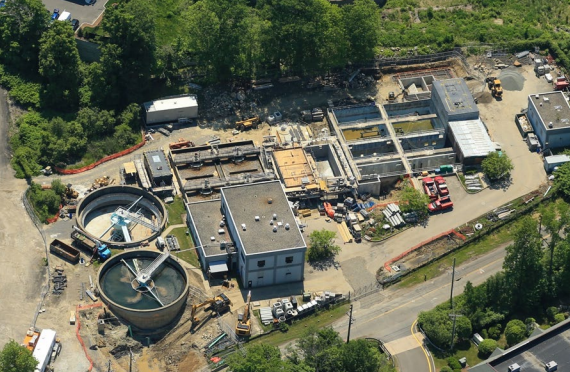 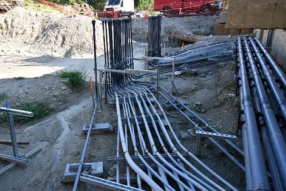 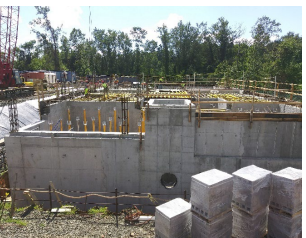 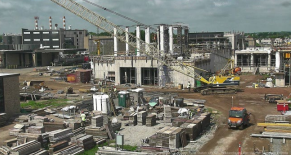 10/16/2023
Connecticut Department of Energy & Environmental Protection
[Speaker Notes: Clean Water Fund is the primary funding program for municipal wastewater projects, started in 1987 to replace EPA Construction Grants Program
Funds sewage treatment plants, pipes and pumps
CT CWF serves as model for other programs in the US]
CWF Program Funding (grant percentages)
Connecticut Department of Energy & Environmental Protection
10/16/2023
[Speaker Notes: Grant percentages prescribed by statute
All but the planning projects receive the remainder of the eligible project costs as loan]
CWF Sources of money
10/16/2023
Connecticut Department of Energy & Environmental Protection
[Speaker Notes: Different pots of $ fund the CT CWF but the state investment is larger than federal $ by far, even w/passage of BIL
Base cap grant keeps shrinking from $17M/year to less than $7M anticipated for FY25 due to earmarks]
How do CWF projects get funded?
Connecticut Department of Energy & Environmental Protection
[Speaker Notes: Priority List has 3 mechanisms for funding projects, and I will walk you through each mechanism]
Categories
Categories
Connecticut Department of Energy & Environmental Protection
[Speaker Notes: If you have already submitted a project application for your project and it was shown to be a fundable project under the existing PL, this project is being considered a Cat I project, goes to front of the line ahead of the highest scored projects]
Regulatory Priority Point Systemconstruction projects
10/16/2023
Connecticut Department of Energy & Environmental Protection
[Speaker Notes: Based on regs: RCSA 22a-482-1(c)
If there are projects that don’t score high but still important priority, there are always reserves]
Reserves
Connecticut Department of Energy & Environmental Protection
10/16/2023
[Speaker Notes: Reserves balance the playing field]
Reserves
Connecticut Department of Energy & Environmental Protection
10/16/2023
[Speaker Notes: DEEP’s priorities:  Finishing up big nutrient removal projects for nitrogen and phosphorus
Continued focus on CSO removal, also big focus on pipe improvement projects like I/I lining projects
Improving resiliency and preparing for worsening effects of climate change]
Developing Draft FY24/25 CWF Priority list
Last May, we asked municipalities to submit project proposals for FY24/25 (thru 6/30/25) in our “Call for Projects”
CT DEEP received $2.4B in proposed projects, and each project was evaluated for readiness
Projects that haven’t started planning are not being considered for this 2-year funding cycle
~$900M in projects determined to be potentially viable projects
Improved consistency with nitrogen points with this round of scoring
Post-COVID, CWF projects pace is quickening 
If you have a project that was shown to be fundable on the FY22/23 Priority List but you haven’t moved forward, do not assume it will be fundable again
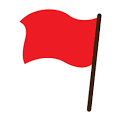 Connecticut Department of Energy & Environmental Protection
10/16/2023
[Speaker Notes: Stricter with nitrogen points this time around
If planning not started, confident it won’t be ready for construction by end of 6/25
Talk to your project engineer]
Next steps
Connecticut Department of Energy & Environmental Protection
[Speaker Notes: Hand it off to Carlos]
Carlos Esguerra, Supervising Environmental Engineer
emergency support function # 12&pump station inventory
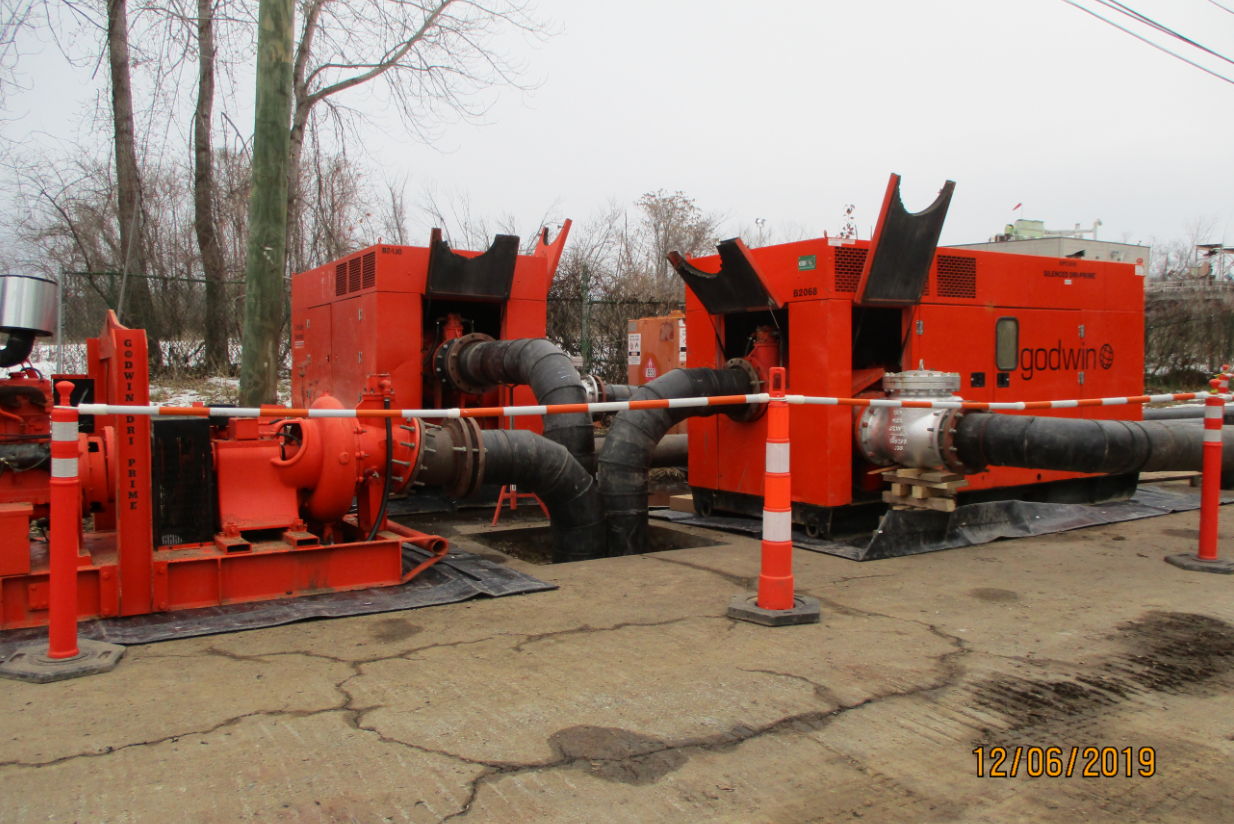 CT State Response  Framework (SRF) creates an integrated and coordinated framework to manage emergencies in the State of Connecticut.   


Emergency Support Function (ESF)#12: addresses significant disruptions in communications, cable and video services, water (including wastewater) and energy supplies for any reason, whether caused by physical disruption of energy transmission and distribution systems, or unexpected operational failure of such systems 

	Pump station inventory: DEEP 	updated its inventory of wastewater 	pump stations (critical 	infrastructure) with the goal of 	improving preparedness and 	facilitating extreme weather event 	response efforts.
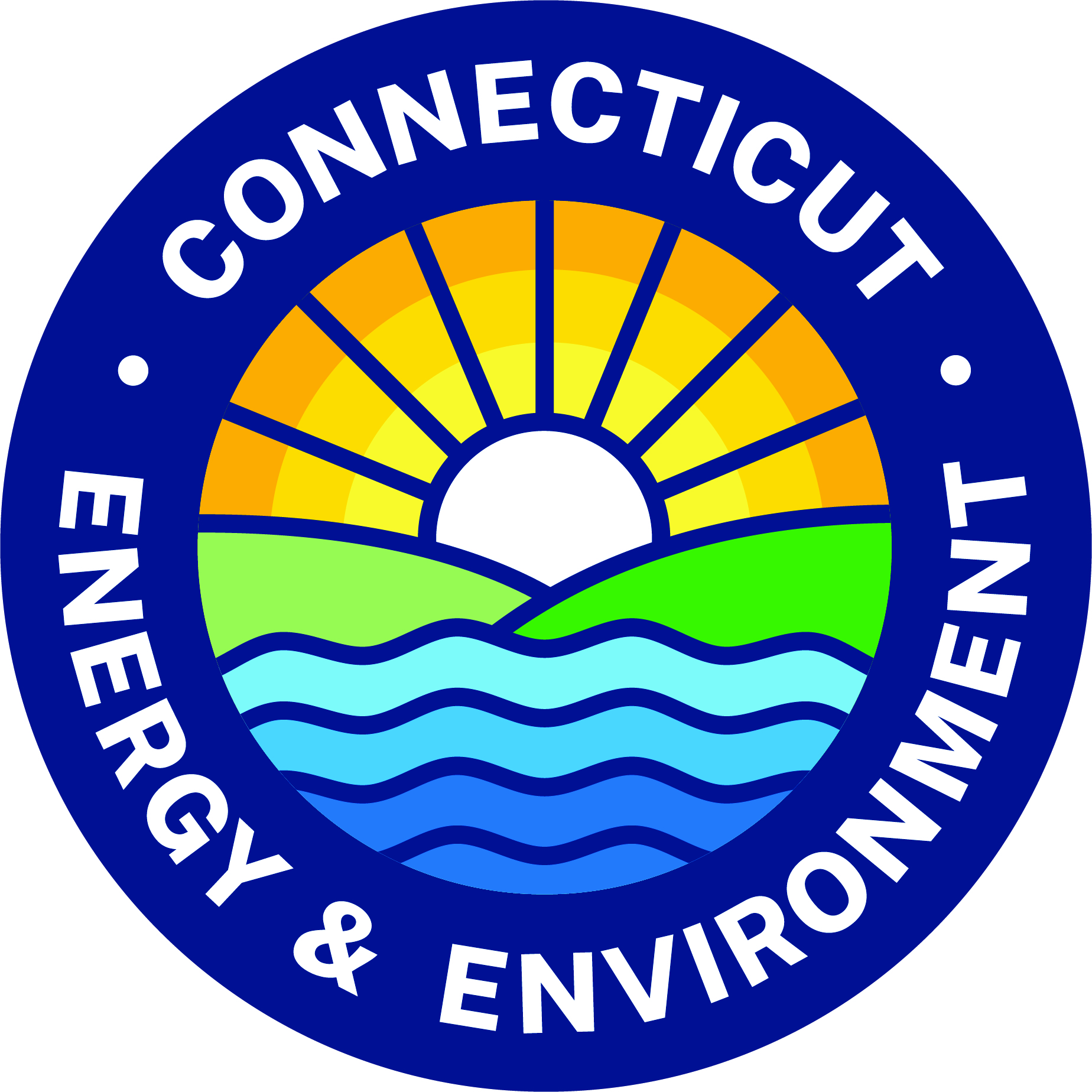 10/16/2023
Connecticut Department of Energy & Environmental Protection
[Speaker Notes: -Emergency planning document to prepare systematically, and across all levels of government for incidents or extreme weather situations. This is activated by the SEOC.
-Enhanced and In Advance Coordination between Water/Wastewater and Electric Sector . Priority assets are pre‐identified to the extent possible, or identified at the time of the emergency as needed.
(Department of Emergency Services and Public Protection (DESPP) : 
There are 15 ESF ranging from transportation , fire fighting , search and rescue including ESF 12]
SURVEY RESULTS

115 responses out of 132 (87%RR)
1008 pump stations reported
796 with standby generators
Collected utility information (Billing and service account information)
Pump Station surveyemergency support function # 12 CONTACT PERSON:  ROBIN.RITTGERS@CT.GOV
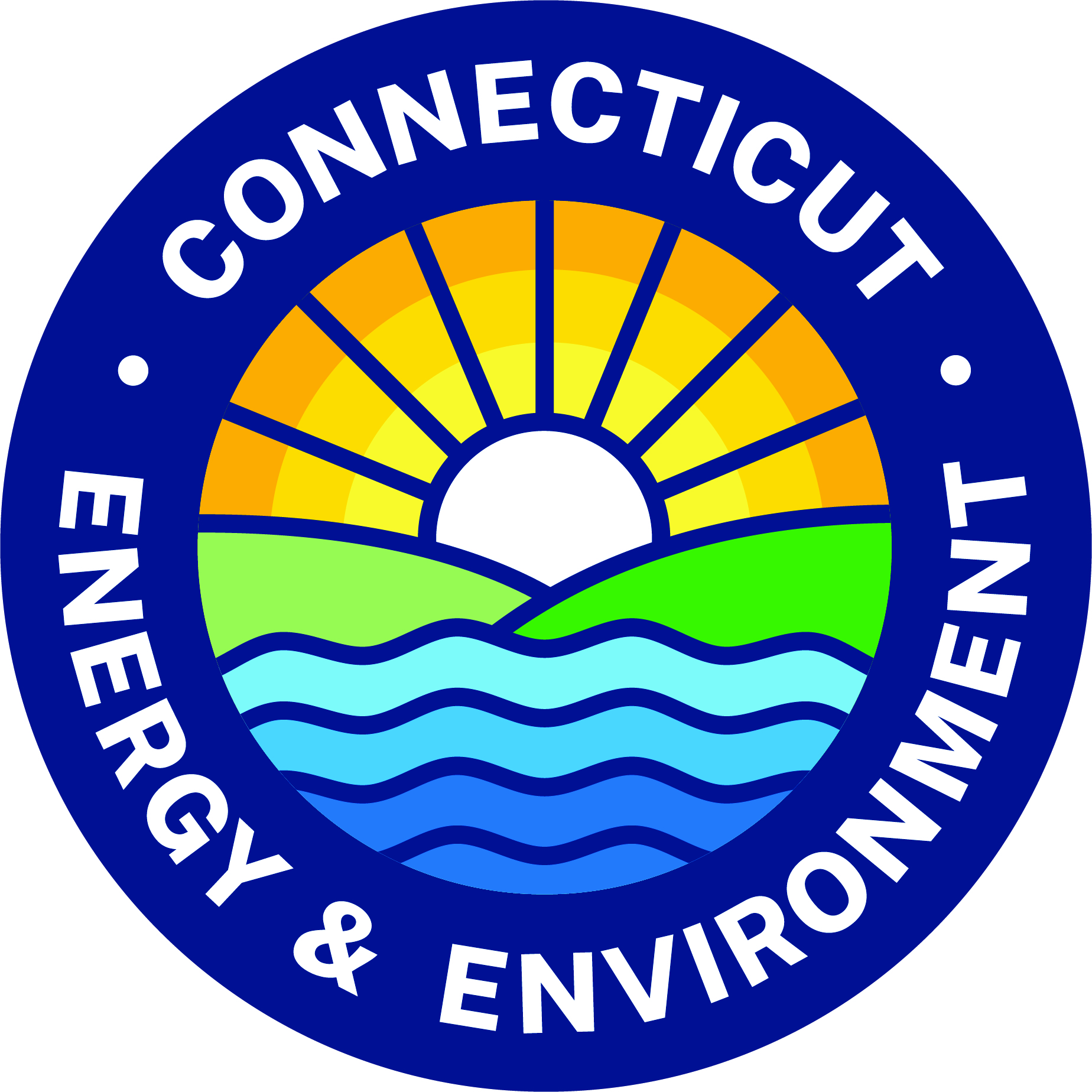 10/16/2023
Connecticut Department of Energy & Environmental Protection
[Speaker Notes: The goal of this effort was two-fold: first create a database that can be helpful during EOC/ESF12 activations, and two: get a baseline of where communities stand with pump station needs. We tried to reduce number of questions to incentivize a higher response rate.
We requested billing account and service account numbers.]
FOG update
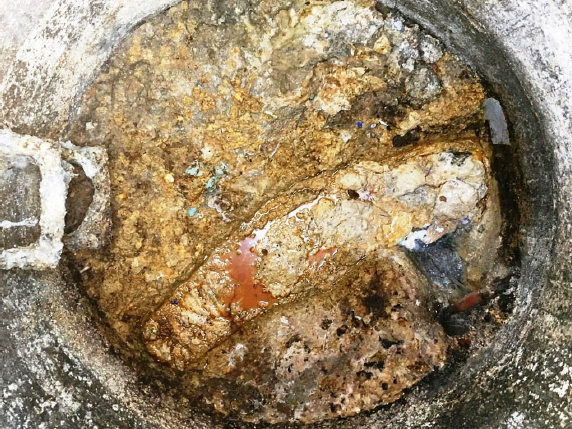 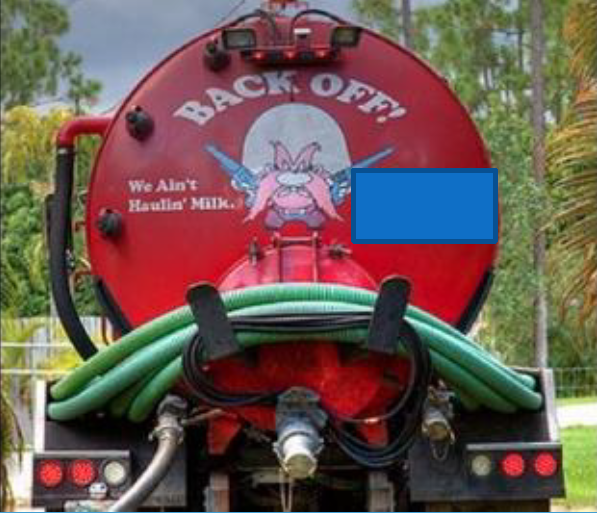 Current general permit expires in October 2025 (Issued in 2015)

FOG management  is key element of CMOM to prevent SSOs.
DEEP expected to retain engineering consulting services to perform outreach and solicit feedback from communities and restaurants to improve next GP.

Contact Person: Iliana Raffa at Iliana.Raffa@ct.gov
10/16/2023
Connecticut Department of Energy & Environmental Protection
[Speaker Notes: Stay tuned for updates.  Expiration is about 2 years away, but we want to get an early start.- This is a topic that will be ramping up in the next several months]
Per- and polyfluoroalkyl Substances (PFAS)
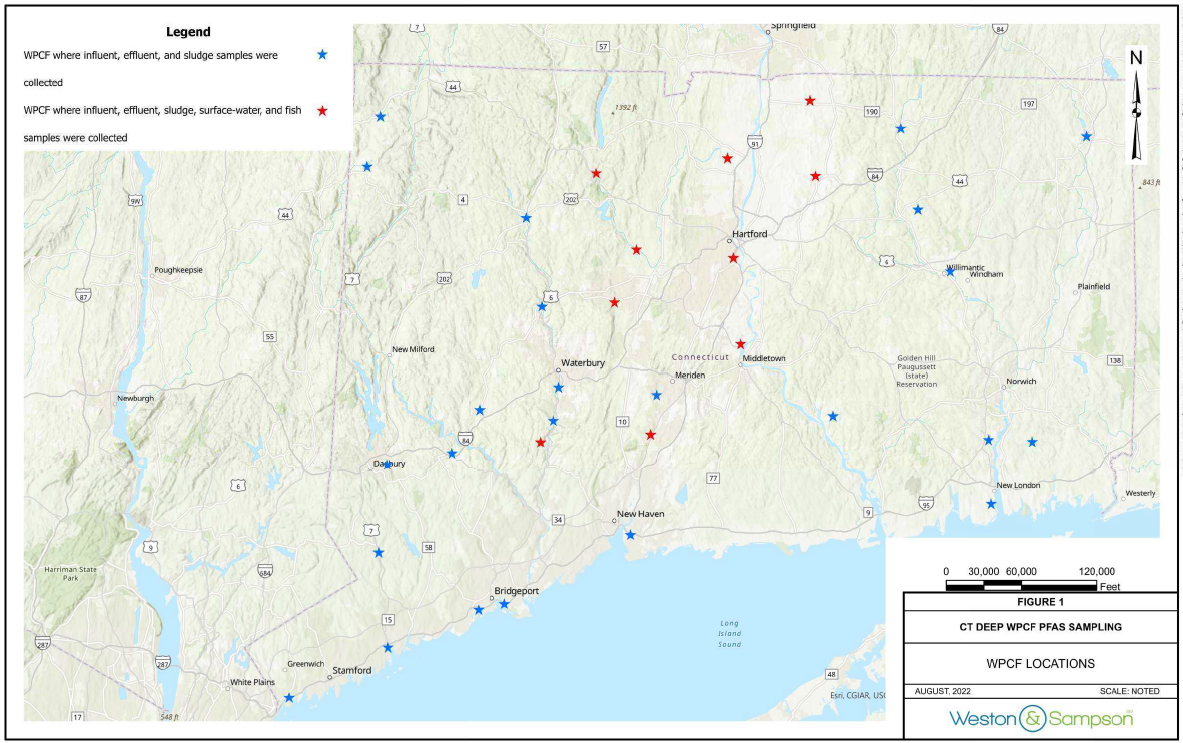 Weston & Sampson report now available for consultation on DEEP’s website
CTDEEP-WPCF-PFAS-Study-06_08_23-FINAL.pdf 
Sampling program included:
Influent, effluent, sludge from 35 POTWs
Composite sludge and scrubber water at 4 sewage sludge incinerator facilities
Fish tissue near the outfalls of 10 POTWs, as well as surface water upgradient and downgradient of the outfalls
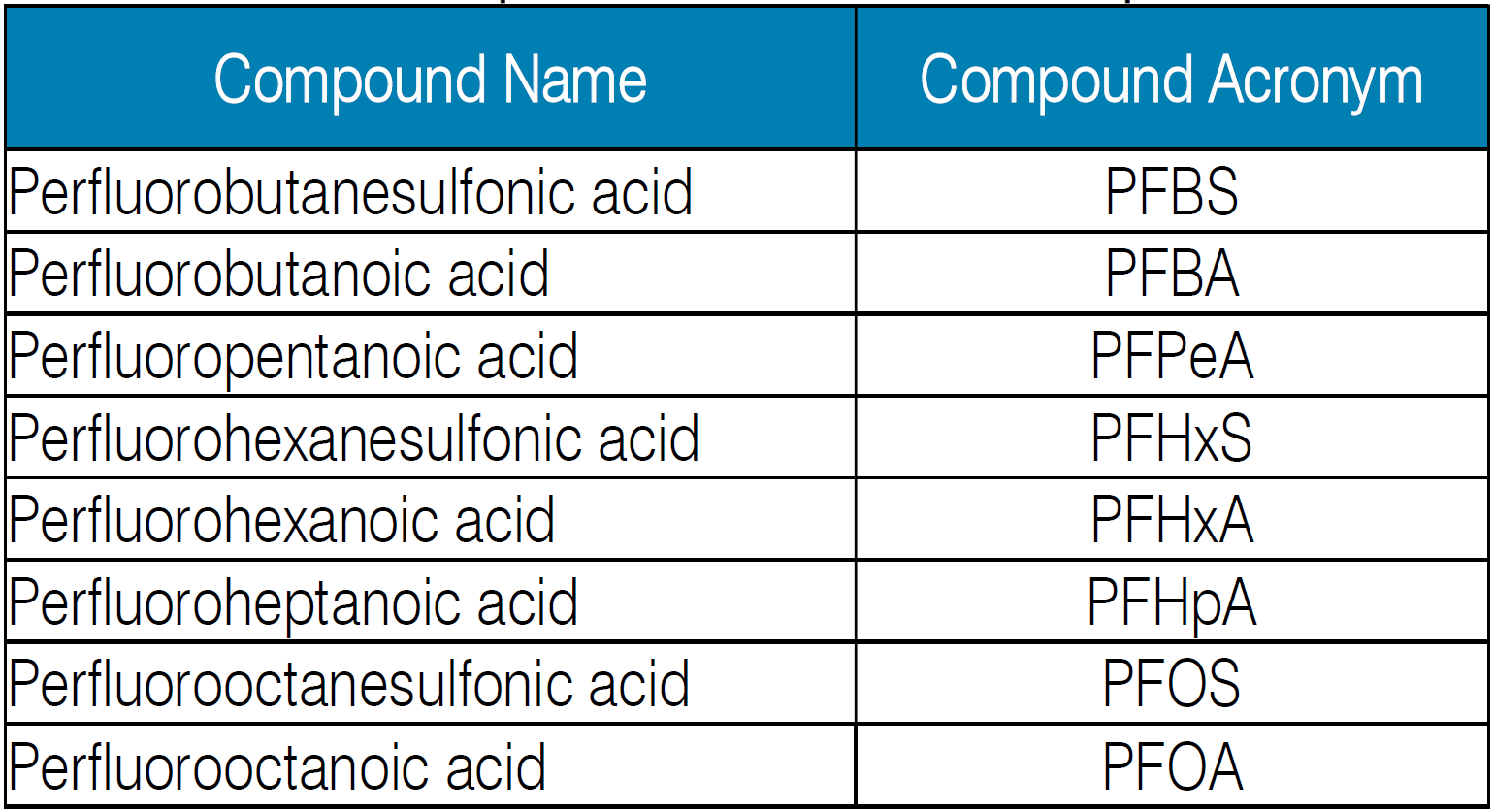 8 PFAS compounds were most prevalent. Detected in >50% of all samples taken across all media
4-8 carbon chain length compounds were the most frequently observed
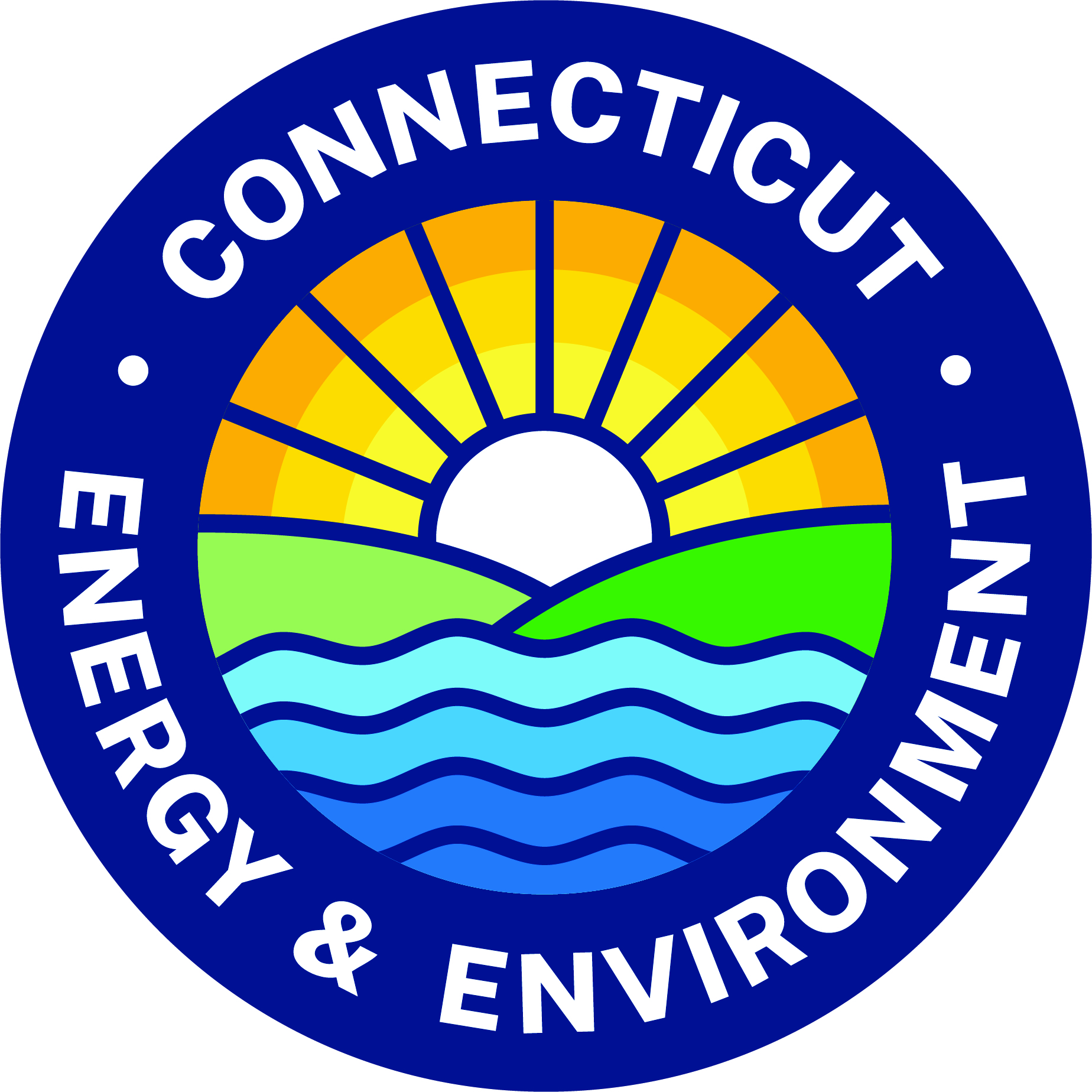 Connecticut Department of Energy & Environmental Protection
10/16/2023
[Speaker Notes: Red dots/stars indicates facilities where surface waters and fish tissue were sampled]
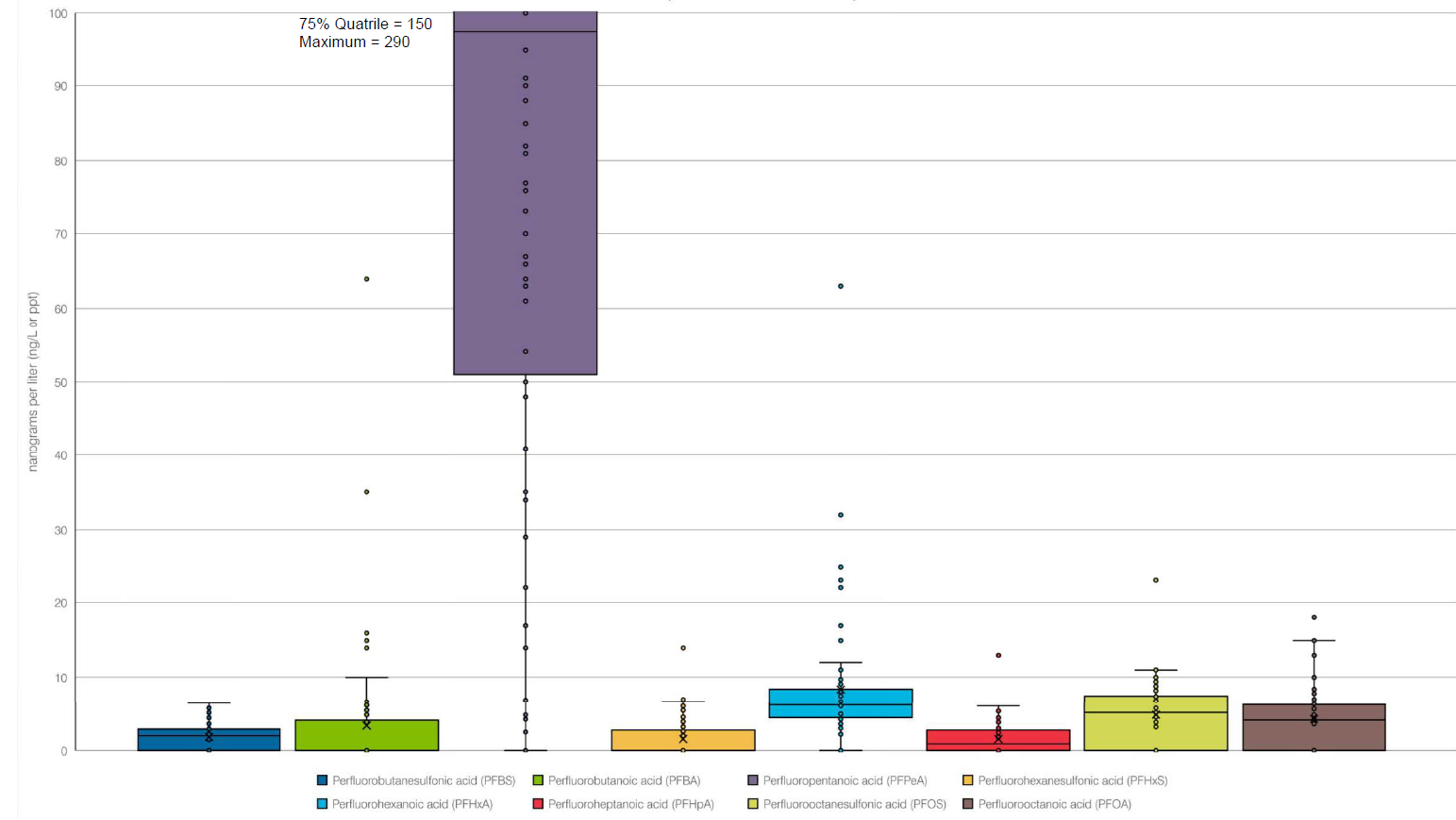 PFAS Study Results
Influent (PFPeA) (perfluoropentanoic acid, 5 carbon version of PFOA)
Effluent PFPeA and PFHxA 
(5 and 6-carbon versions of PFOA) are the dominant PFAS found in effluent
10/16/2023
Connecticut Department of Energy & Environmental Protection
[Speaker Notes: Influent (n=68): PFPeA (5-carbon version of PFOA) was the dominant PFAS compound found in WPCF influent, with an average concentration of 111 parts per trillion (ppt). [This
is approximately an order of magnitude greater than the remaining 7 of the 8 PFAS Reported in >50% of samples, which have averages ranging from 1.5 to 9 ng/L.]]
 PFPeA and PFHxA were both detected in >90% of influent samples.

Effluent (n=69): PFPeA and PFHxA (5- and 6-carbon versions of PFOA) had the highest average concentrations in WPCF effluent.  Average effluent concentrations were higher than average influent concentrations for 7 out of the 8 most prevalent PFAS compounds listed in the table above (all except PFPeA).  Conversely, average concentrations of PFPeA decreased severalfold from influent to effluent.  PFPeA, PFHxA, and PFOA were detected in >90% of effluent samples. [[Average concentrations of PFAS Reported in >50% of Samples in effluent range from 2.9 to 24 ng/L.]]]
Most common parameters found in Surface waters
SLUDGE

PFOS is the dominant PFAS compound found in sludge. There were variances in types of PFAS identified in “solid” sludge vs “liquid” sludge

PFOS is the dominant PFAS compound found in composite incinerator sludge as well
PFHxA~70%
PFOS~70%
10/16/2023
Connecticut Department of Energy & Environmental Protection
Stacy Pappano, Supervising Environmental Engineer
December 5, 2022 – EPA released new guidance recommending the implementation of quarterly PFAS monitoring at all POTWs, including those that do not receive industrial discharges.

CT DPH Environmental Laboratory Certification Program added draft method 1633 and method 1621, and an option for a modified method to the non-potable water ELCP scope 

Draft Method 1633 - 40 PFAS parameters 
According to EPA, draft method 1633 is expected to be fully approved for CWA soon.
Method 1621 – adsorbable organic fluorine

A circular to all environmental laboratories in April of 2023 and should have laboratories who apply for the additional methods certified by the end of 2023.
What’s next regarding PFASGENERAL PFAS-related questions/concerns CAN BE ADDRESSED TO MEGHAN LALLY –DEEP.PFAS@ct.gov.
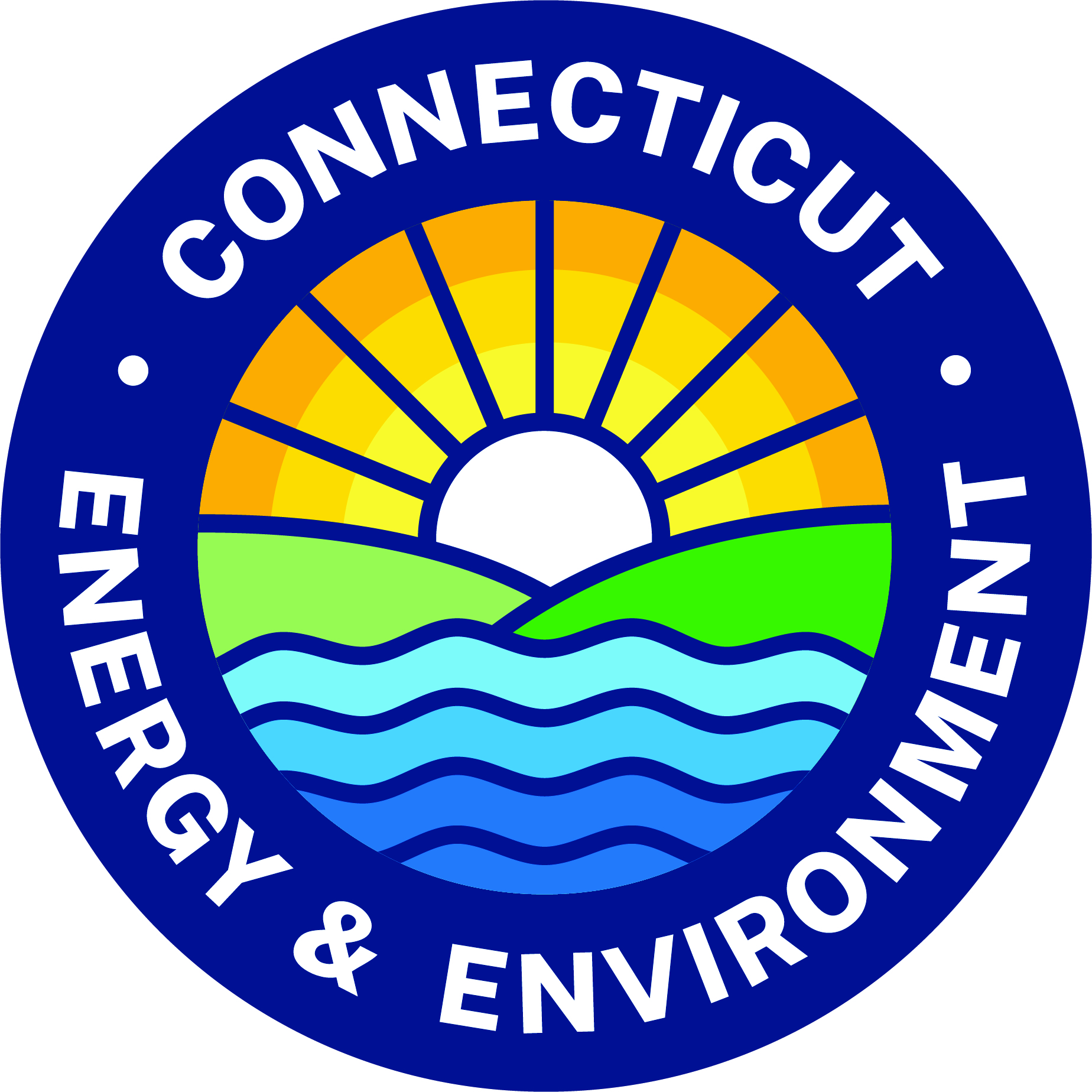 10/16/2023
Connecticut Department of Energy & Environmental Protection
PFAS - monitoring implementation
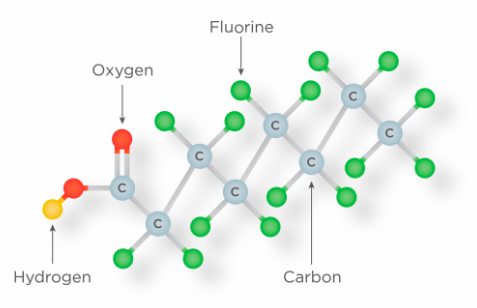 DEEP Internal Workgroup 
Coordinate efforts for source reduction and      monitoring with Pretreatment Program
       PFAS information and updates 

General Permit Development
Monitoring requirements (influent, effluent, sludge)
Use EPA approved methods by CT DPH certified lab
Reporting sample results
How to collect monitoring results
How to manage the data collection
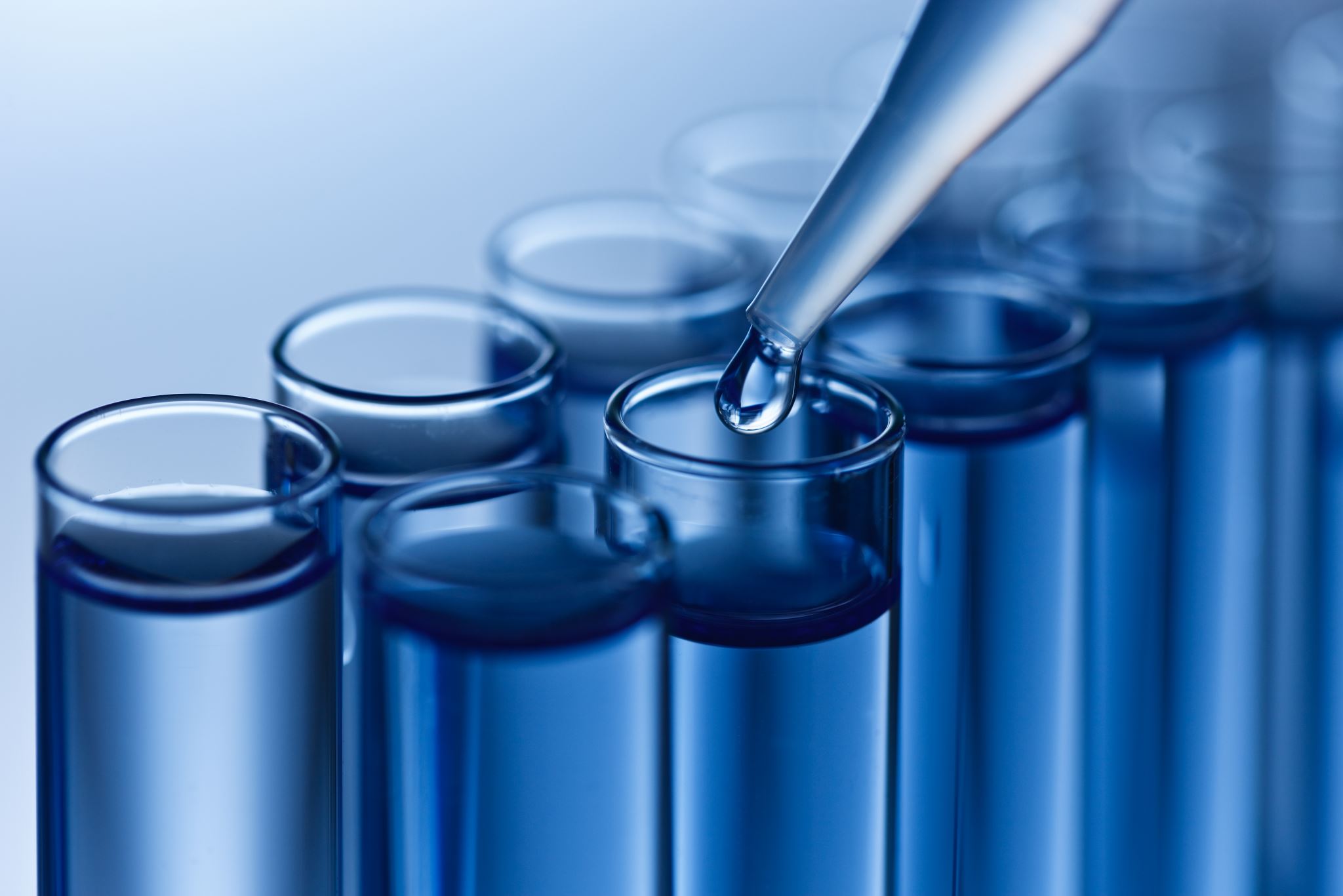 10/16/2023
Connecticut Department of Energy & Environmental Protection
The renewal of the General Permit for Nitrogen Discharges authorizing the discharge of total nitrogen from specified (78) POTWs was public noticed in June 2023 and is pending final issuance.  
The effective date is Jan 1, 2024 – Dec 31, 2028
A few updates regarding the pending renewal:

 Reporting & Data Entry
Log into a system – IT developing this for launch in Jan 2024
Data entry in a new on-line fillable form
user subscriber agreements in development
no longer submitting a NAR excel spreadsheet template once system launches and agreements in place
Estimated timeframe for transition  - early 2024

 Nitrogen Monitoring
	Nitrate and Nitrite will now be reported individually
GENERAL PERMIT for Nitrogen Discharges
Nitrogen Permit related questions/concerns –
ILIANA RAFFAIliana.Raffa@ct.gov
10/16/2023
Connecticut Department of Energy & Environmental Protection
NITROGEN – LOADINGS AND COST OF CREDIT
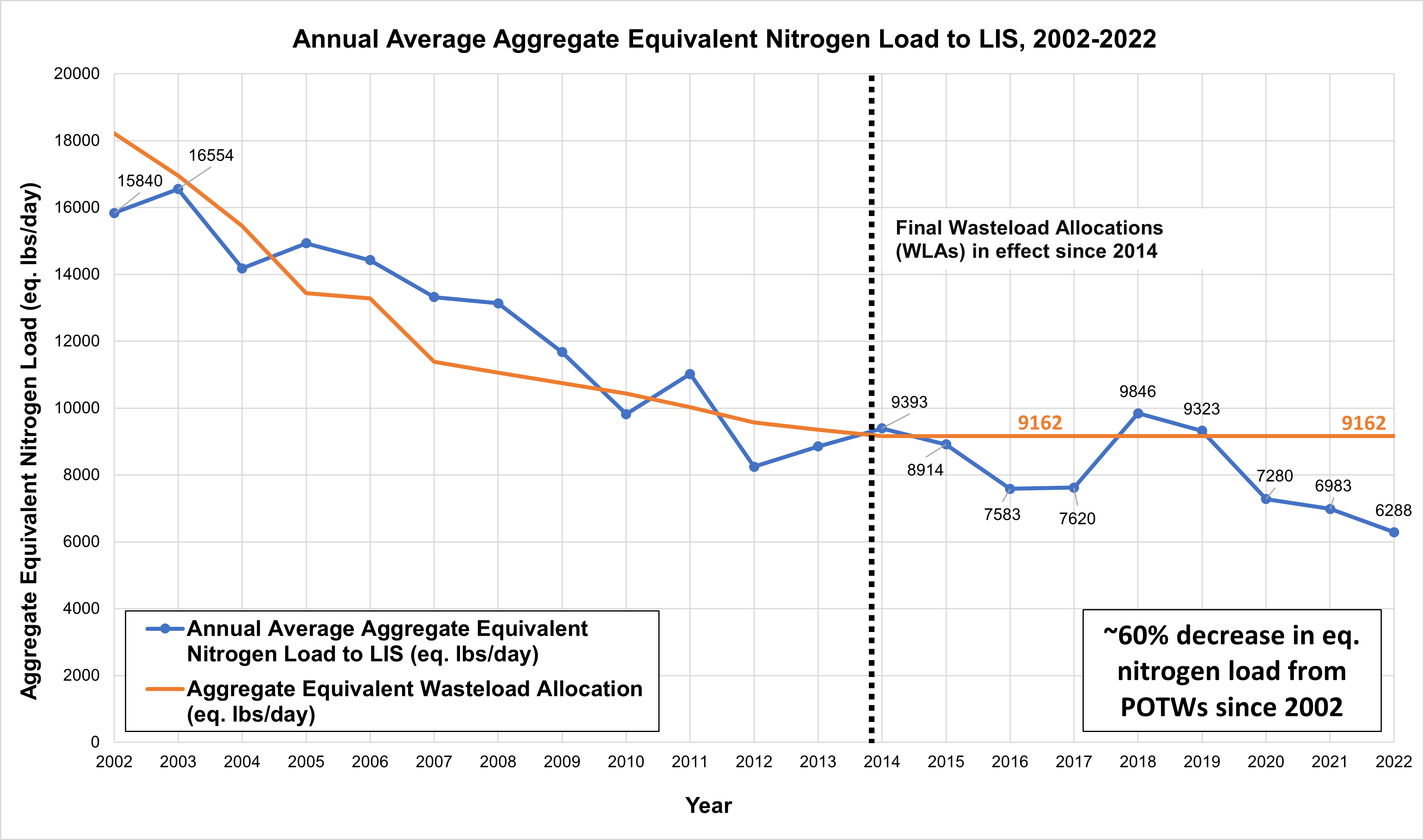 Total Nitrogen:  looking great for 2023 even though we have had unpredictable wet weather

Trend continues for loading reductions    to Long Island Sound
Upgrade projects completed by 64 POTWs to enhance nitrogen removal out of 78 participating in the program

Compliance with the final TMDL limit (9,162 eq. lbs/day in effect starting in 2014) has been achieved in 6 out of 9 years

Record-low aggregate equivalent nitrogen loads in each of the last 3 years 

Equivalent Nitrogen Load for the 2022 calendar year is 6,288 eq. lbs/day

$4.56 for buyers and a value of $0.50 for sellers for the calendar year 2022.
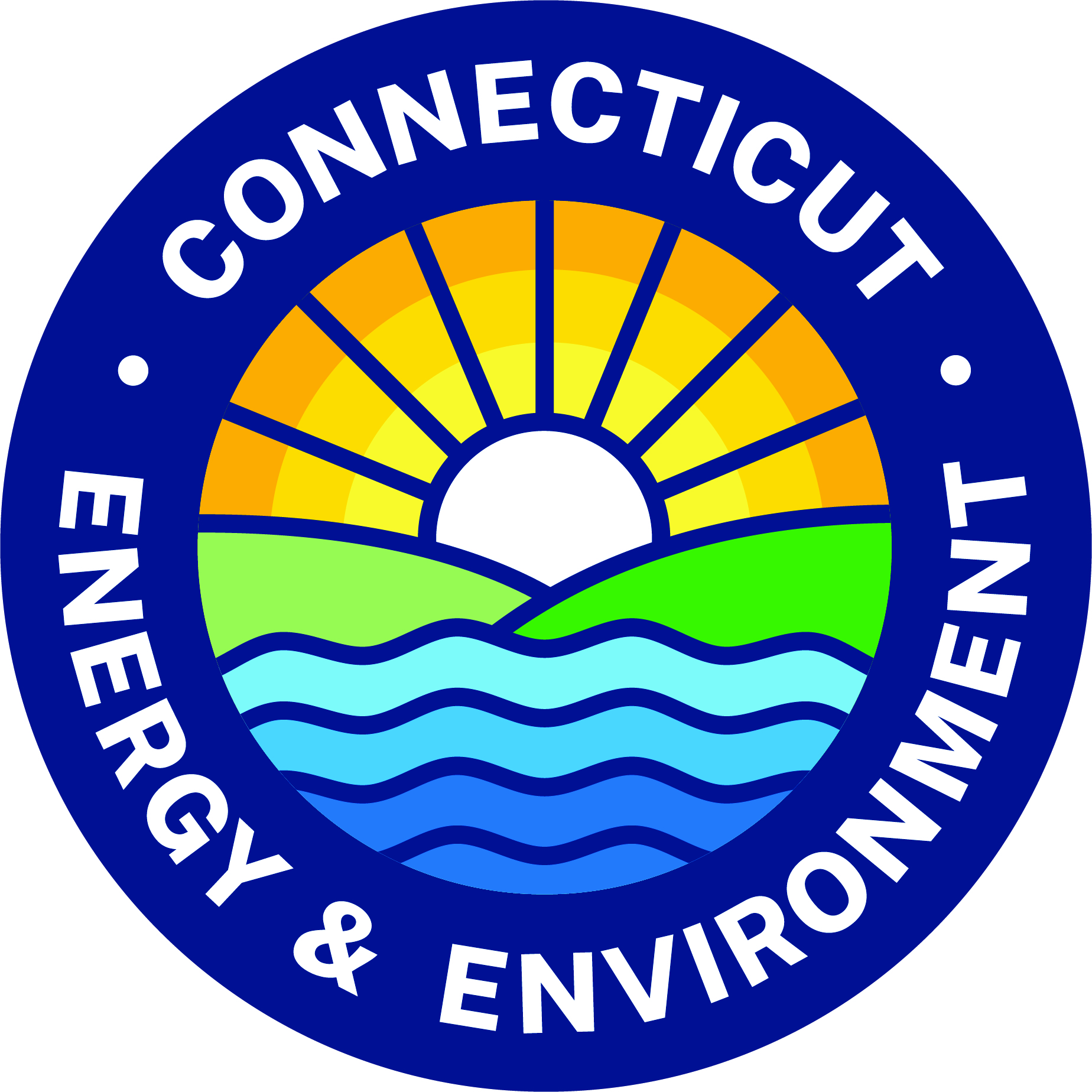 Connecticut Department of Energy & Environmental Protection
10/16/2023
The O&M Survey is sent out each year to collect information pertaining to capital costs, O&M costs, and effluent discharge which is used to develop the cost of the nitrogen trading credits.
DEEP will send the survey form by email the  week of October 31st 
Specific e-mail and contact will be noted in the instructions
Response due back to DEEP by December 15th 
Only the 64 project facilities in the Nitrogen Trading Program receive the survey 
Updates to the Survey Form:
Links and directions for inputs
Electric power provider
Sludge disposal destination
Nitrogen  Operation & Maintenance Survey
10/16/2023
Connecticut Department of Energy & Environmental Protection
O&M Survey Form EXAMPLE:
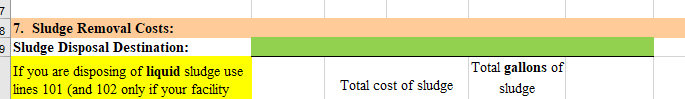 Connecticut Department of Energy & Environmental Protection
10/16/2023
npdes permits:Seasonal Phosphorus REPORTING
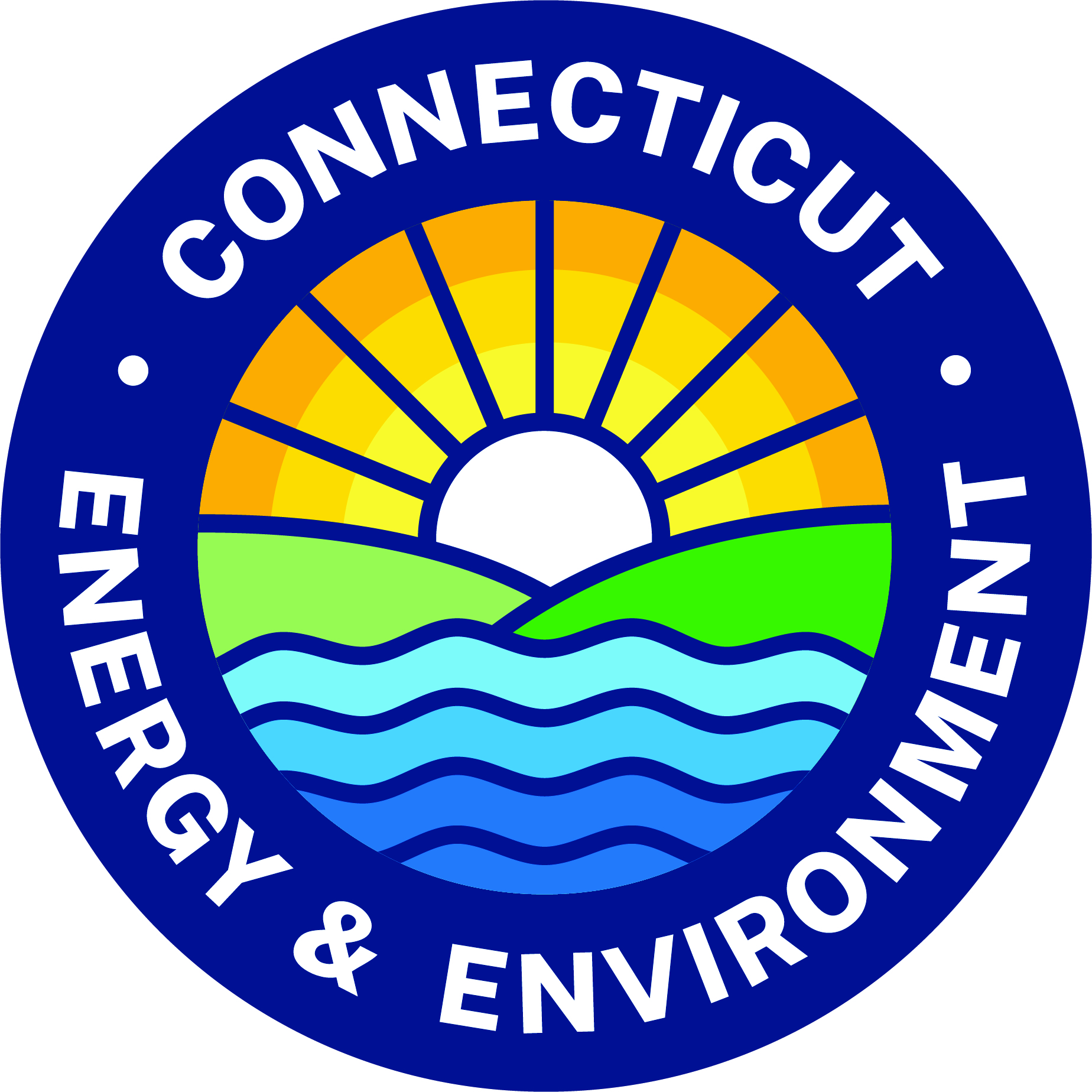 Connecticut Department of Energy & Environmental Protection
10/16/2023
Computer based certification testing is ongoing and applications can be submitted at any time

Examinees who don’t pass the exam by the end of the 2023 will need to reapply to DEEP to begin retesting in 2024

The 2024 Exam Notice was posted on 10/1/23

Applications after 10/1/23 are for the 2024 calendar year and can begin testing on or after 1/2/24
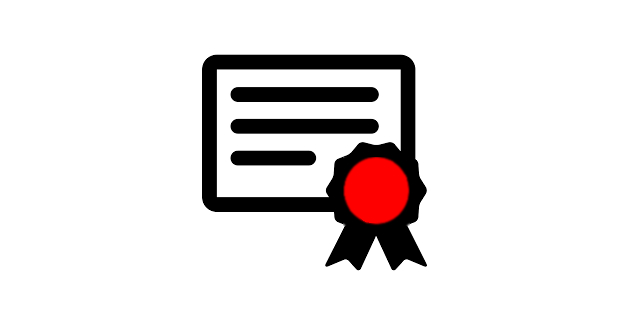 Operator certification contact person: Craig Motaskycraig.Motasky@ct.gov
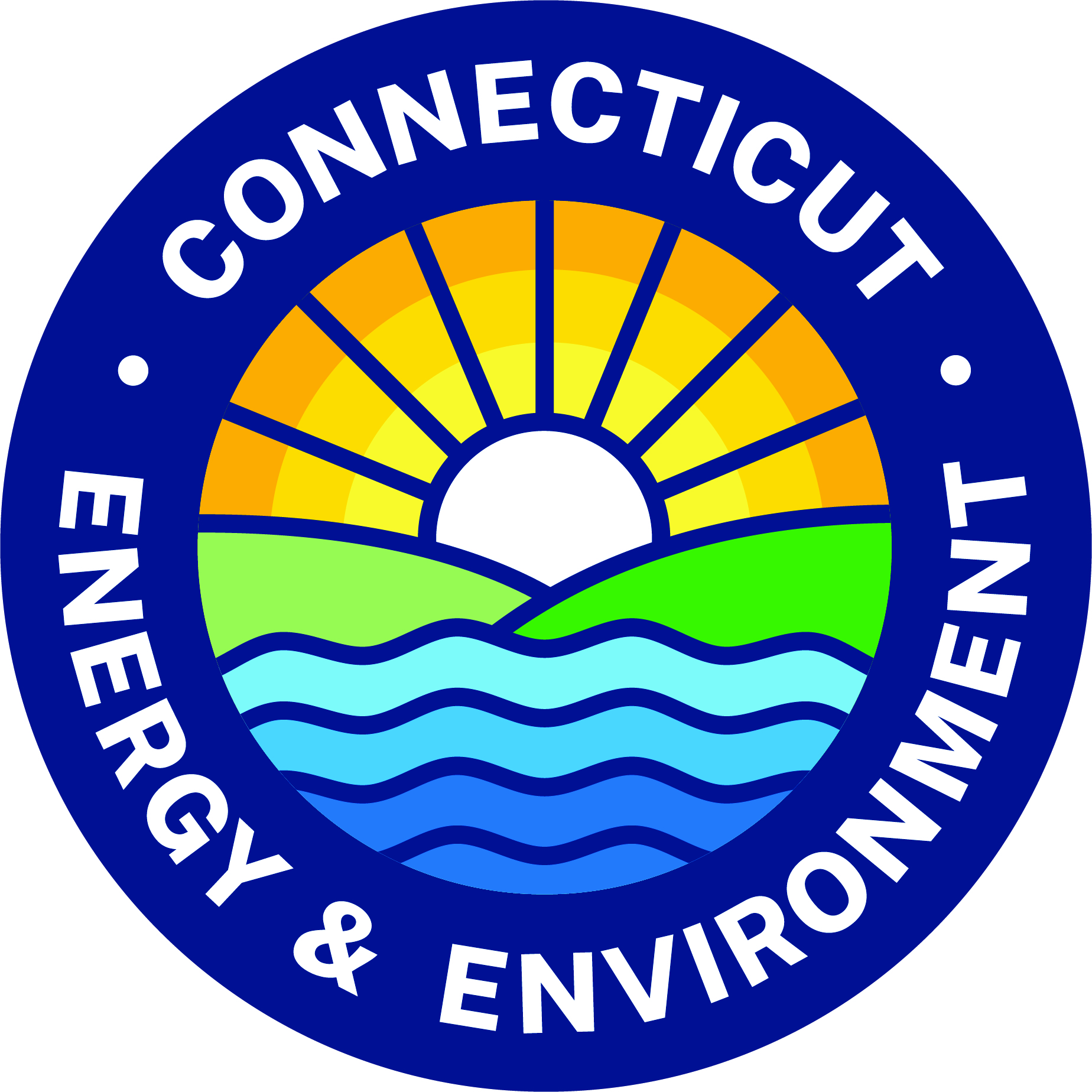 10/16/2023
Connecticut Department of Energy & Environmental Protection
Questions?
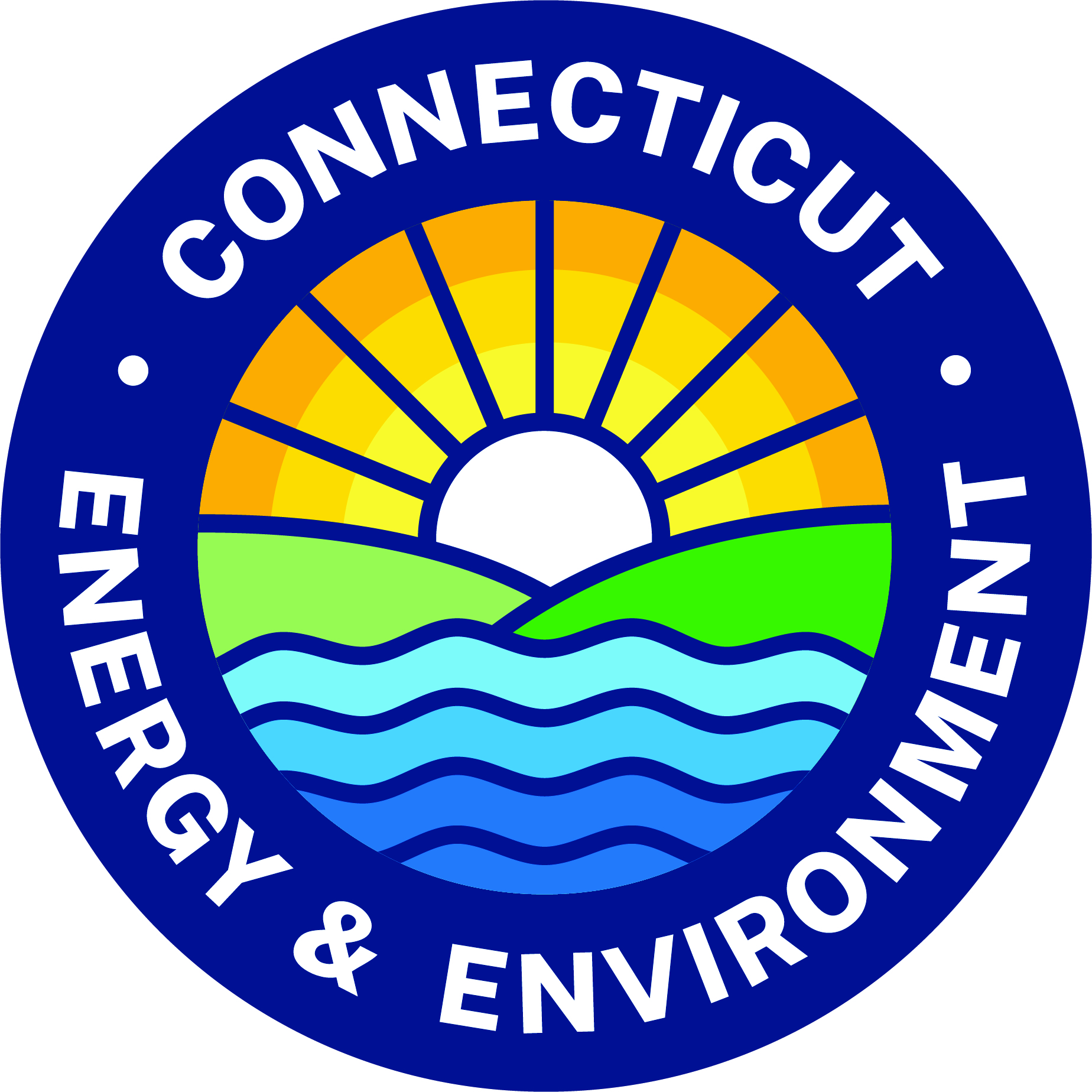 Connecticut Department of Energy & Environmental Protection
5/8/2023